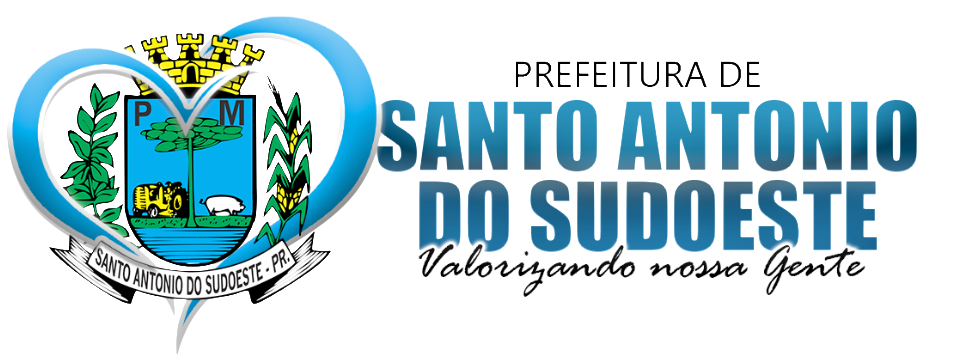 AUDIÊNCIA PÚBLICA
1º QUADRIMESTRE 2024
COMPARATIVO MENSAL ENTRE A RECEITA ARRECADADA E A DESPESA REALIZADA 1º QUADRIMESTRE DE 2024
DEMONSTRATIVO DE APLICAÇÕES NA MANUTENÇÃO E DESENVOLVIMENTO DO ENSINO1º QUADRIMESTRE DE 2024
DEMONSTRATIVO DE APLICAÇÕES EM SAÚDE1º QUADRIMESTRE DE 2024
DEMONSTRATIVO DA DESPESA COM PESSOAL1º QUADRIMESTRE DE 2024
RESTOS A PAGAR1º QUADRIMESTRE DE 2024
DÍVIDA CONSOLIDADA LÍQUIDA 1º QUADRIMESTRE DE 2024
LDO 2024PROJETO DE LEI Nº 014/2024
Metas Fiscais e anuais, renuncia de receita, margem de expansão da receita e do patrimônio líquido.
Receita: Foi considerado a média da receita arrecadada dos últimos 3 anos, acrescida pela projeção do índice de IPCA 2025,  e excepcionalmente nesta LDO foi considerado  o aumento, redução e extinção de tributos conforme projeto de lei do novo Código Tributário Municipal que esta sendo elaborado.

Despesa: Foi considerado a média das despesas dos últimos 3 anos, acrescida pela projeção do índice de IPCA 2025, além do aumento e redução das despesas de caráter continuado como reajuste salarial e excepcionalmente nesta LDO foi considerado projeto de lei da restruturação administrativa que esta sendo elaborado.
LDO 2024PROJETO DE LEI Nº 014/2024
Metas Fiscais e anuais, renuncia de receita, margem de expansão da receita e do patrimônio líquido.
Receita: Foi considerado a média da receita arrecadada dos últimos 3 anos, acrescida pela projeção do índice de IPCA 2025,  e excepcionalmente nesta LDO foi considerado  o aumento, redução e extinção de tributos conforme projeto de lei do novo Código Tributário Municipal que esta sendo elaborado.

Despesa: Foi considerado a média das despesas dos últimos 3 anos, acrescida pela projeção do índice de IPCA 2025, além do aumento e redução das despesas de caráter continuado como reajuste salarial e excepcionalmente nesta LDO foi considerado projeto de lei da restruturação administrativa que esta sendo elaborado.
Obras em andamento (2021 à 2024)Excel
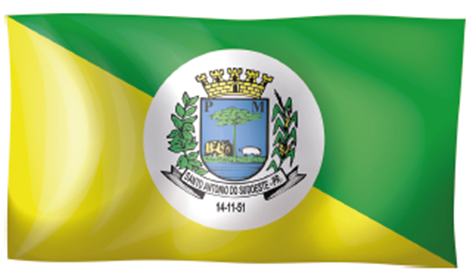 Obrigada pela atenção.